Academic Mentoring should comprise of the following:
Naming an academic mentor: Students should have a named academic mentor from their departments.
Establishing expectations for both staff and students: Academic mentoring is about empowering and equal contribution to the relationship from both mentor and mentee. 
Scheduling regular meetings  and establishing good communication. 
Ensuring that all academic mentors are made aware of available  training and resources to maintain good and up-to-date practice.
Adapting and making use of available technology.
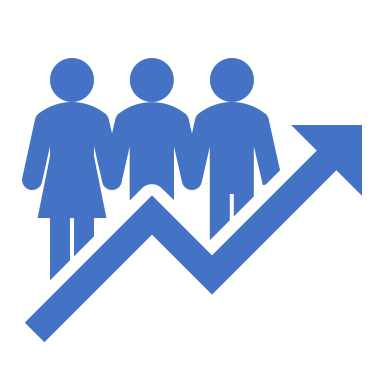